Hemphill Park Channel
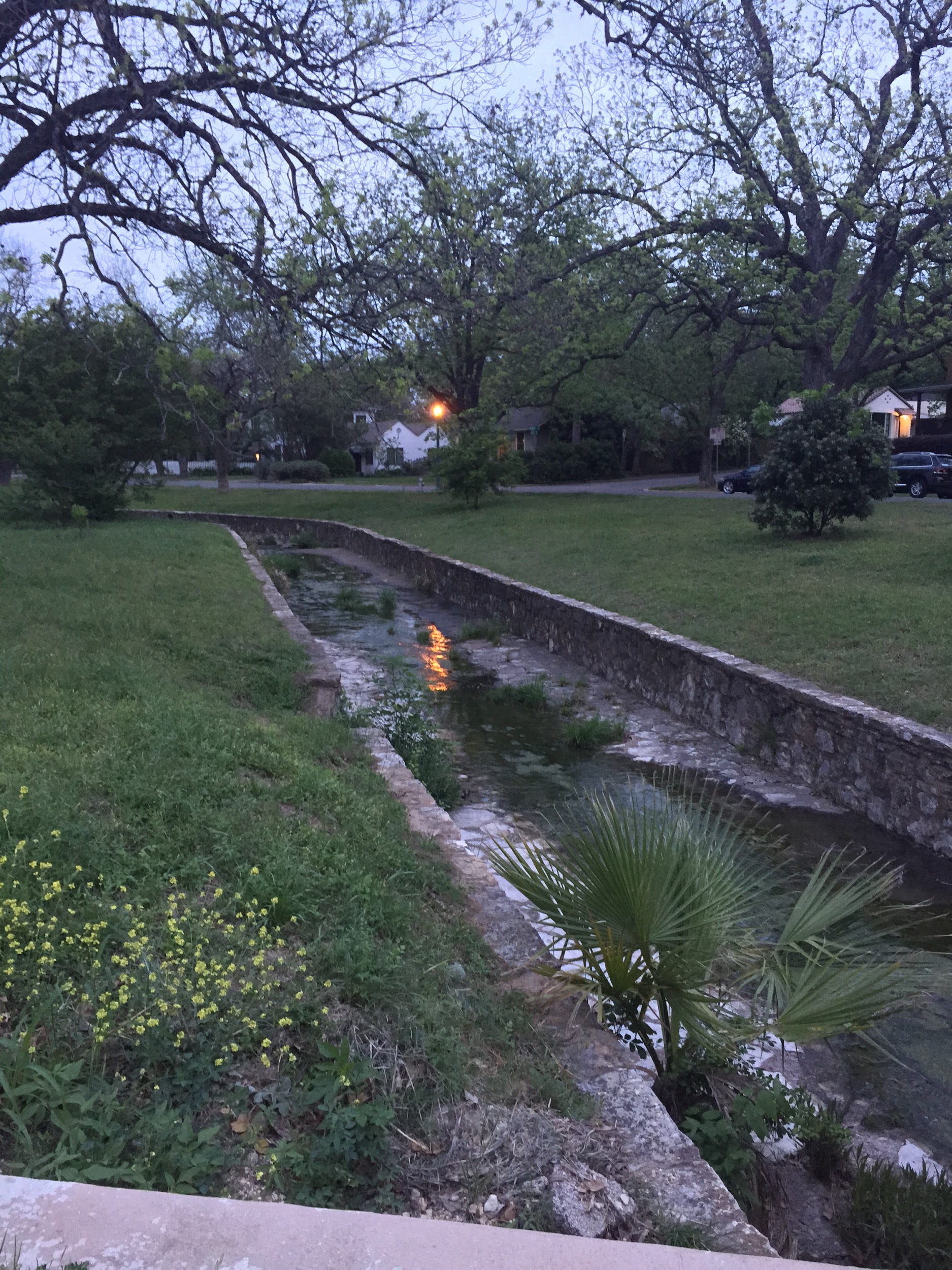 Ethan Earl
Kiersten Holms
Mallory Stallings
Shelby Wiedrich
[Speaker Notes: Ethan]
Overview
Study Area
Water Source
Problem Overview
Possible Solutions
Proposed Plan
[Speaker Notes: Ethan]
Study Area
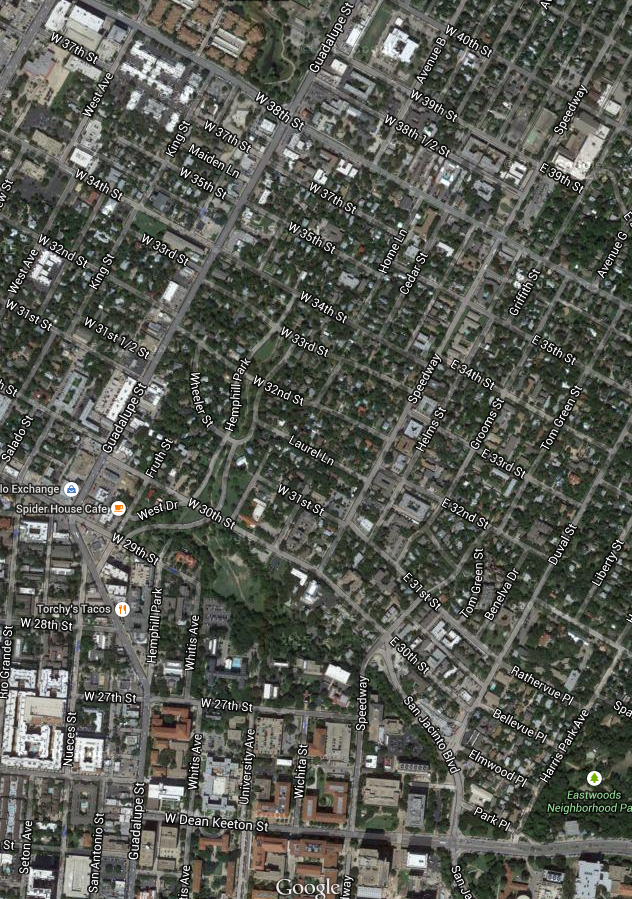 How should the study area be described?
Part of the Waller Creek Watershed
Located north of campus in Hemphill Park
Begins at 33rd street and runs until it spills into Waller Creek
Masonry channel
Focusing Specifically at 32nd St Bridge
Subject Site
[Speaker Notes: Ethan]
Study Area (Cont’d)
Channel designed and Built in the 1930s
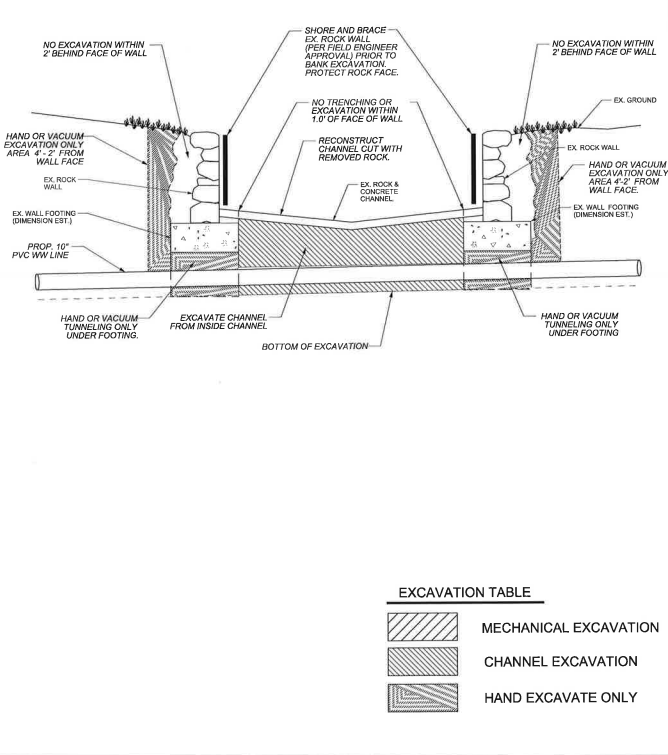 [Speaker Notes: Ethan]
Water Sources
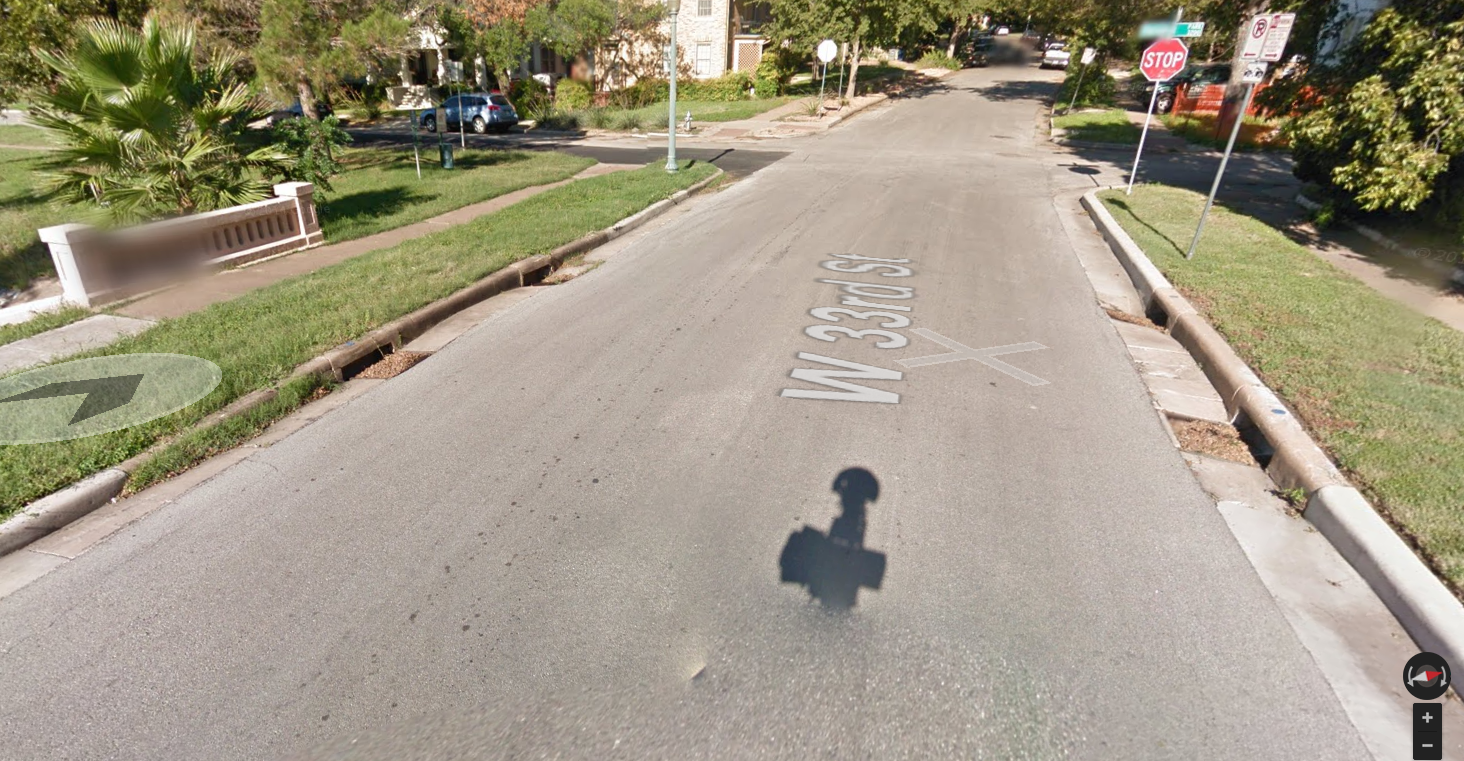 How does the study area operate?
Underground stormwater tunnels (main source)
Inlets from street drains
Sheet flow directly into the channel
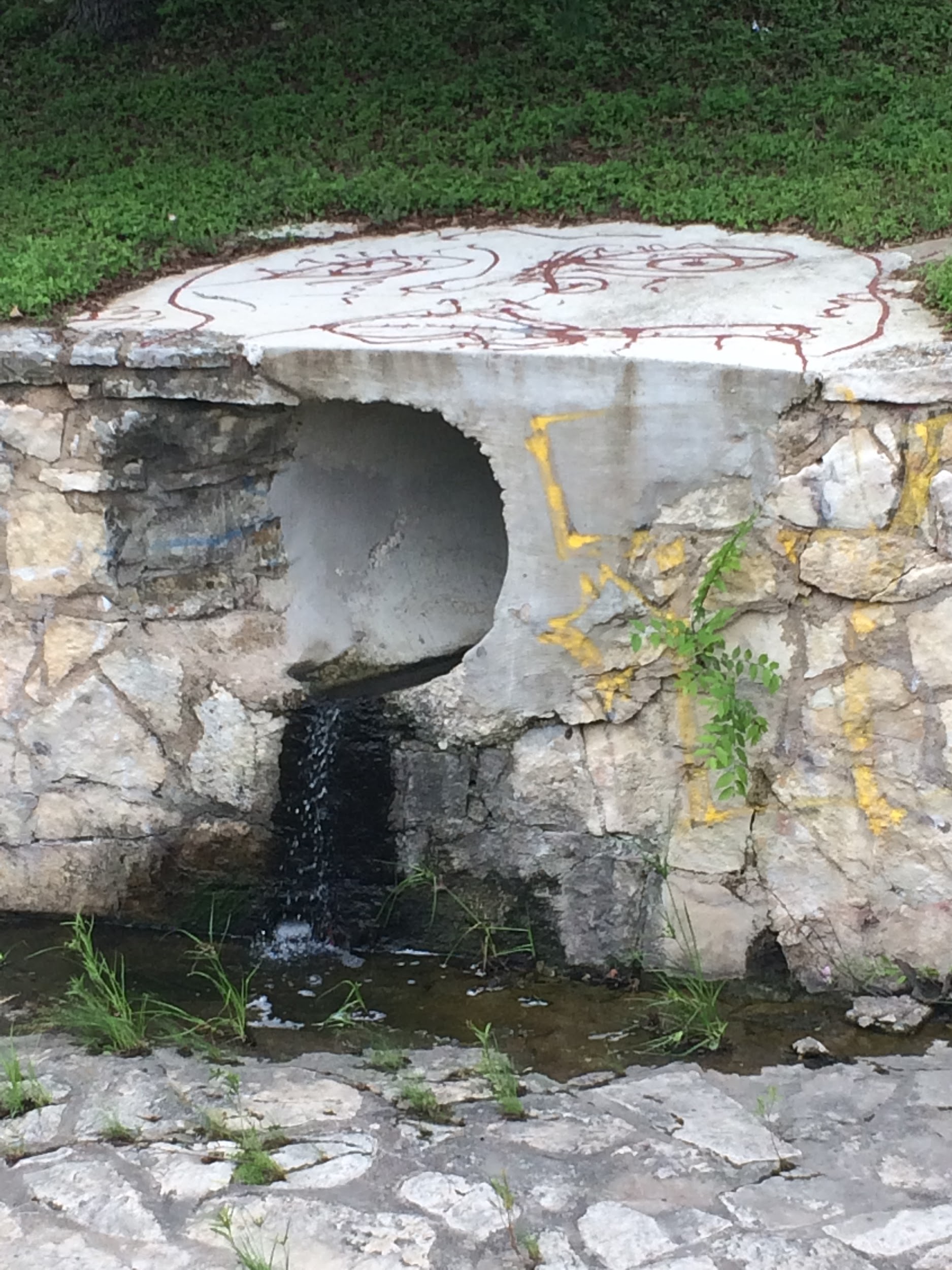 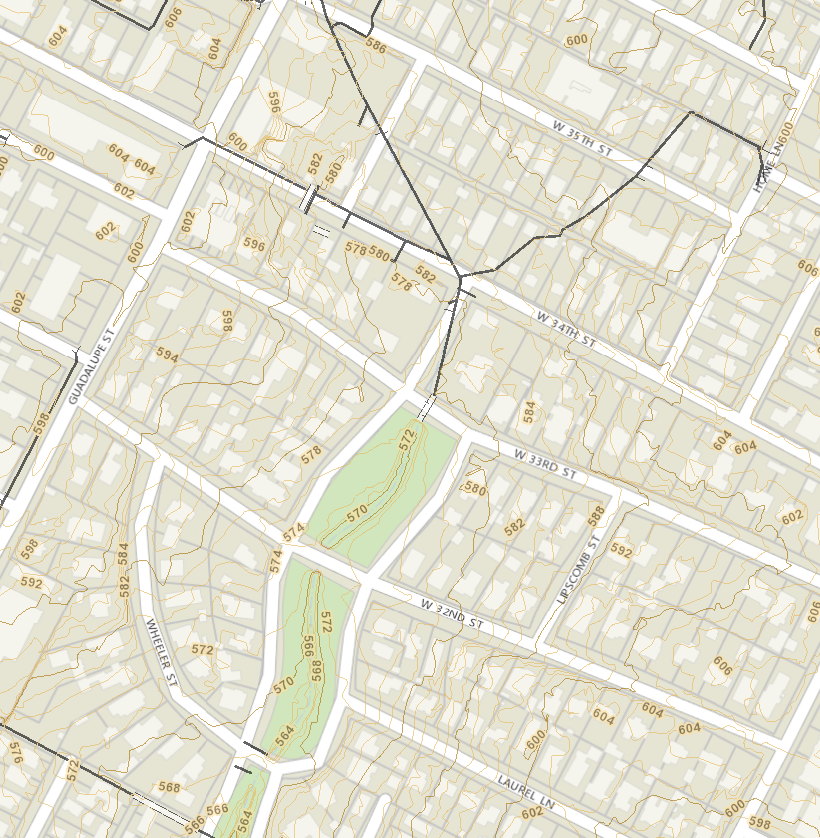 [Speaker Notes: Ethan]
Problem Overview
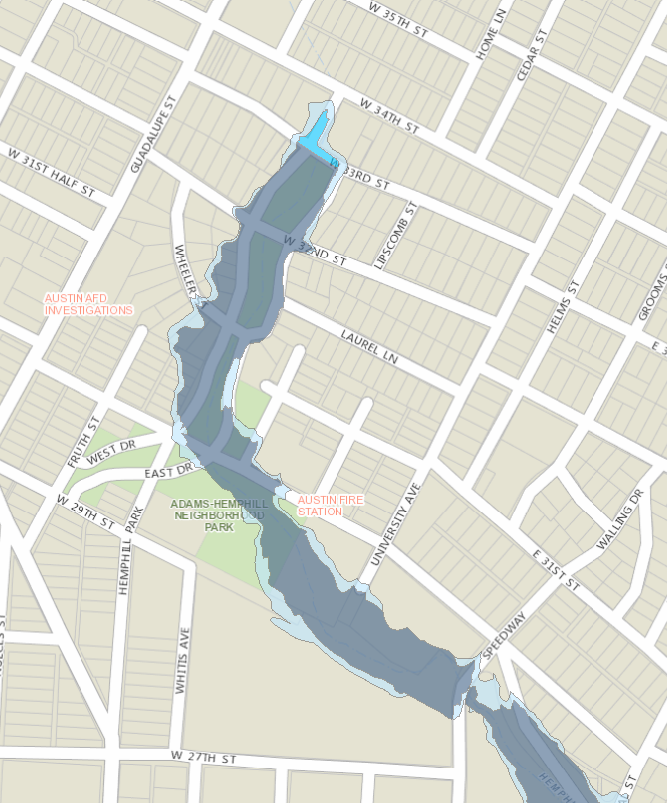 Is the current study area working well?
Prone to flooding at 32nd St Bridge
Channel narrowing after initial inlet
Impervious channel bottom
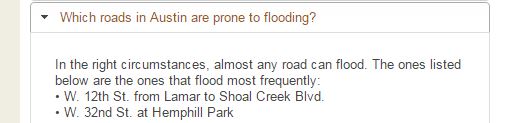 Floodplain for Hemphill Park Channel
courtesy of FEMA
[Speaker Notes: Kiersten]
Problem Overview (Cont’d)
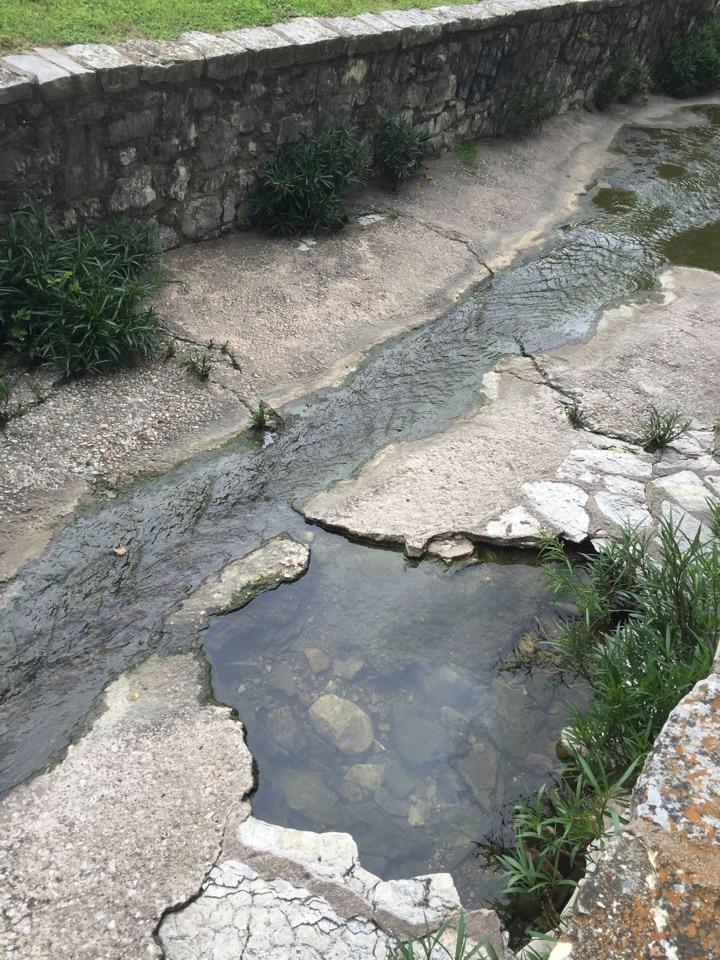 Erosion 
Very old channel
parts of channel bottom missing

Aesthetics
In a local neighborhood
Channel looks dirty and eroded
[Speaker Notes: Kiersten]
Current Flow Conditions
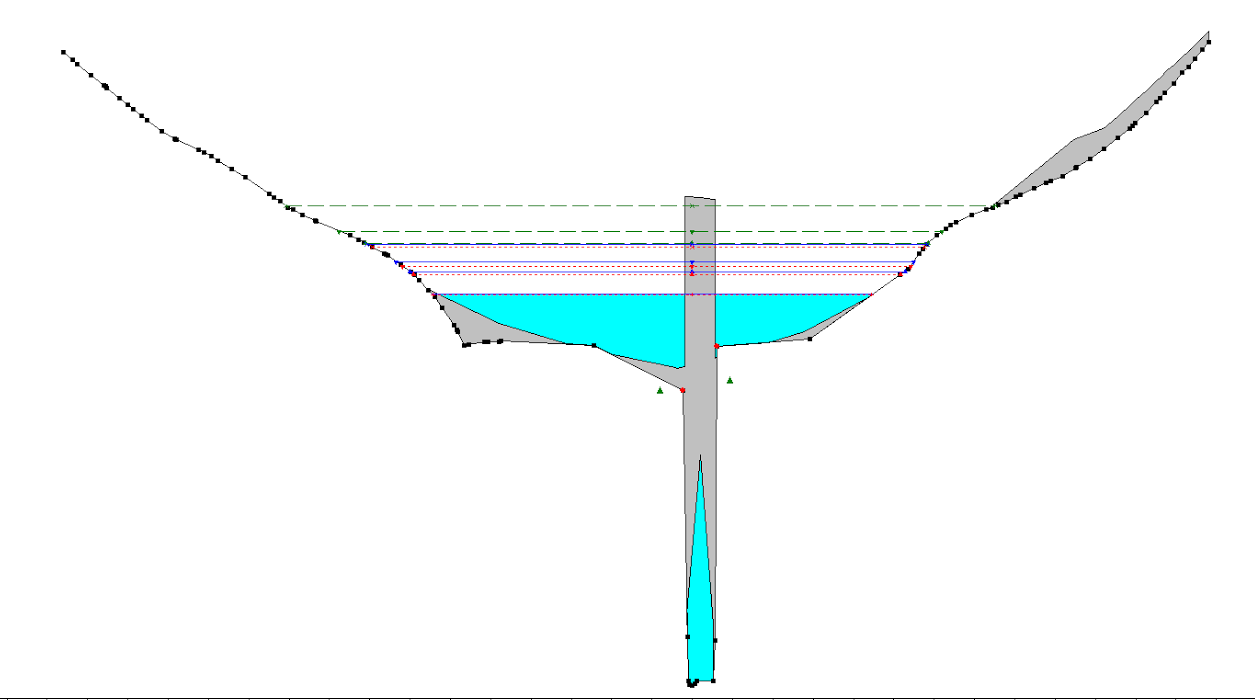 33rd Street Bridge
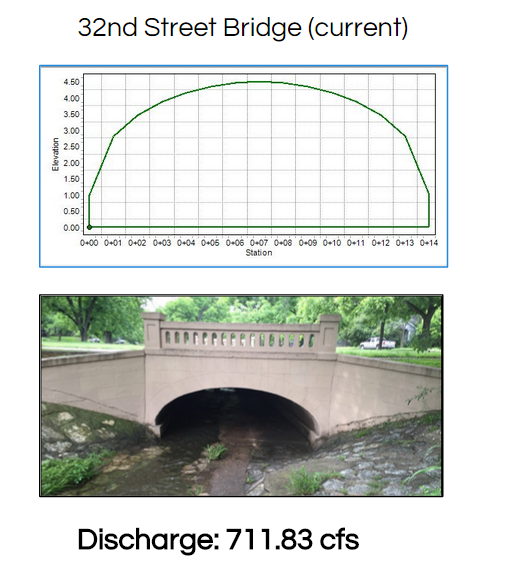 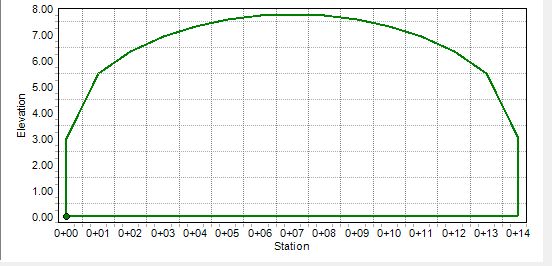 HEC- RAS Model
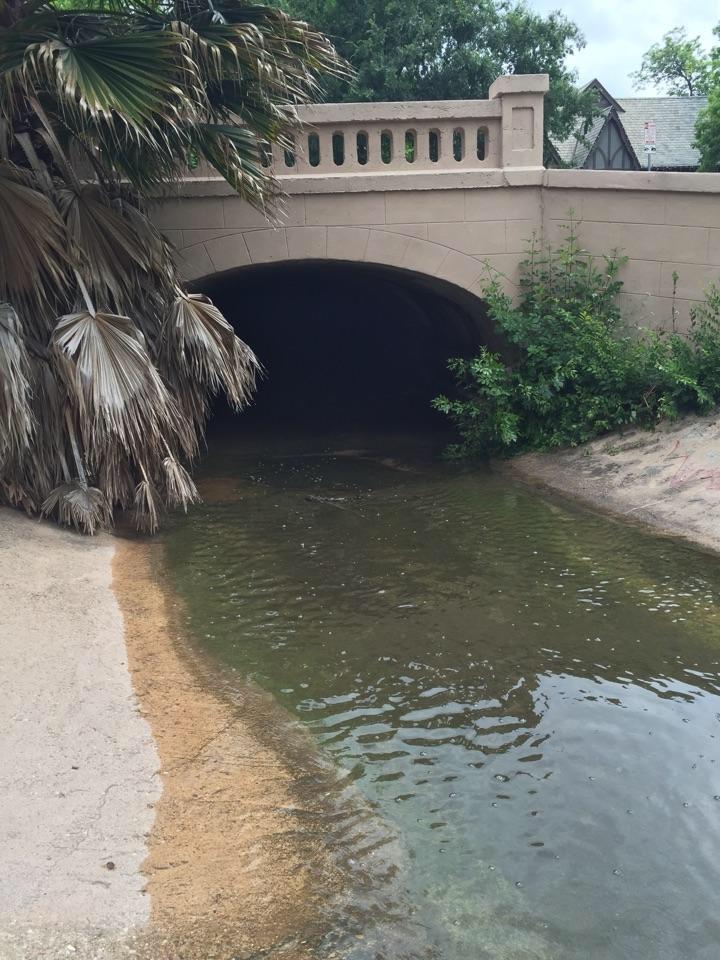 Discharge: 1709.6 cfs
[Speaker Notes: Shelby
Put in modflow calculations and schematics of new channel and bridge at 33rd]
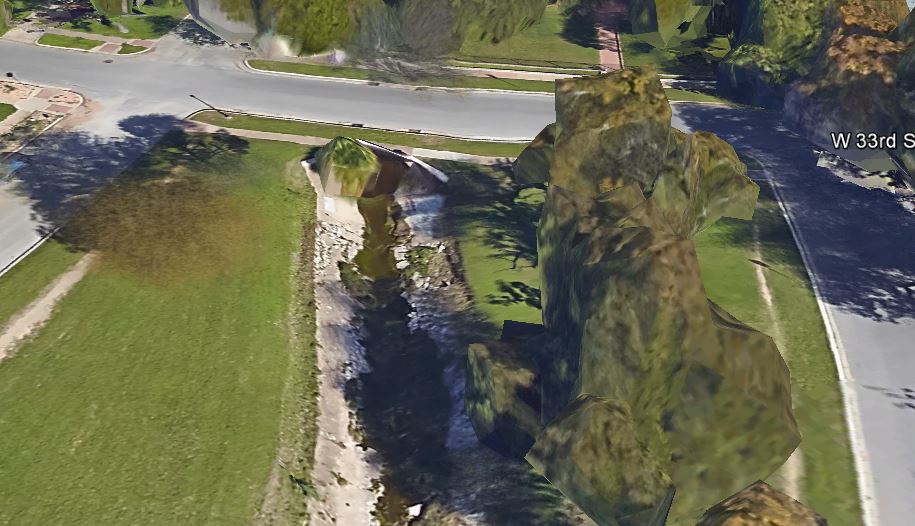 33rd Street Bridge
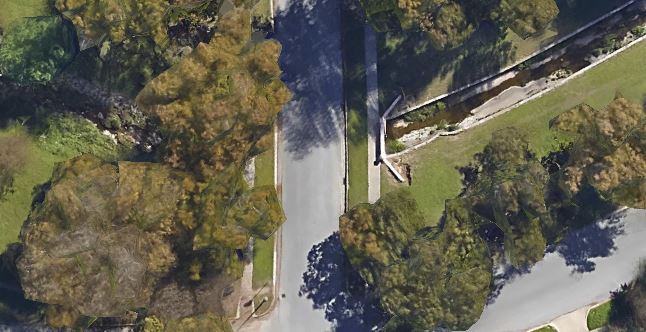 32nd Street Bridge
[Speaker Notes: Kiersten]
Possible Solutions
How might the study area be altered?
What differences would the changes cause?
[Speaker Notes: Mallory]
Alternative 1: Install Pervious Bottom
Change the Bottom of the Channel to Pervious Pavement
Pros:
Increased flow through infiltration
Helps recharge the water table
Cons:
Soil underneath cannot infiltrate, Classified by class C and D hydrological groups:
D: Houston Black soils and Urban land (HsD)
C: Urban land, Austin, and Whitewright soils (UtD)
C:  Urban land (Ur)
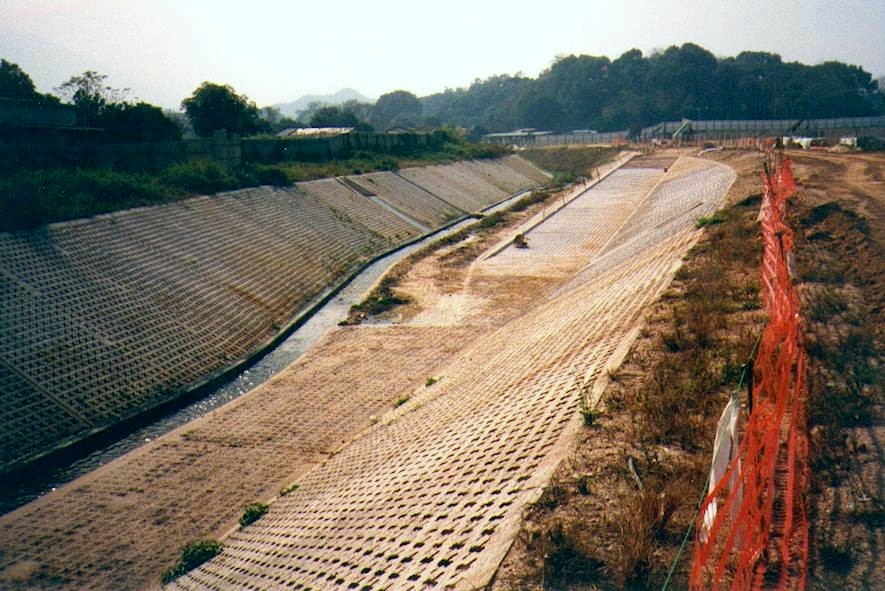 [Speaker Notes: Mallory]
Alternative 2: Modify Channel Geometry
Modify the Channel Geometry  
Pros:
Decreased velocity
Helps reduce water overflow (flooding)

Cons:
Widening of the channel would cut into the surrounding park area
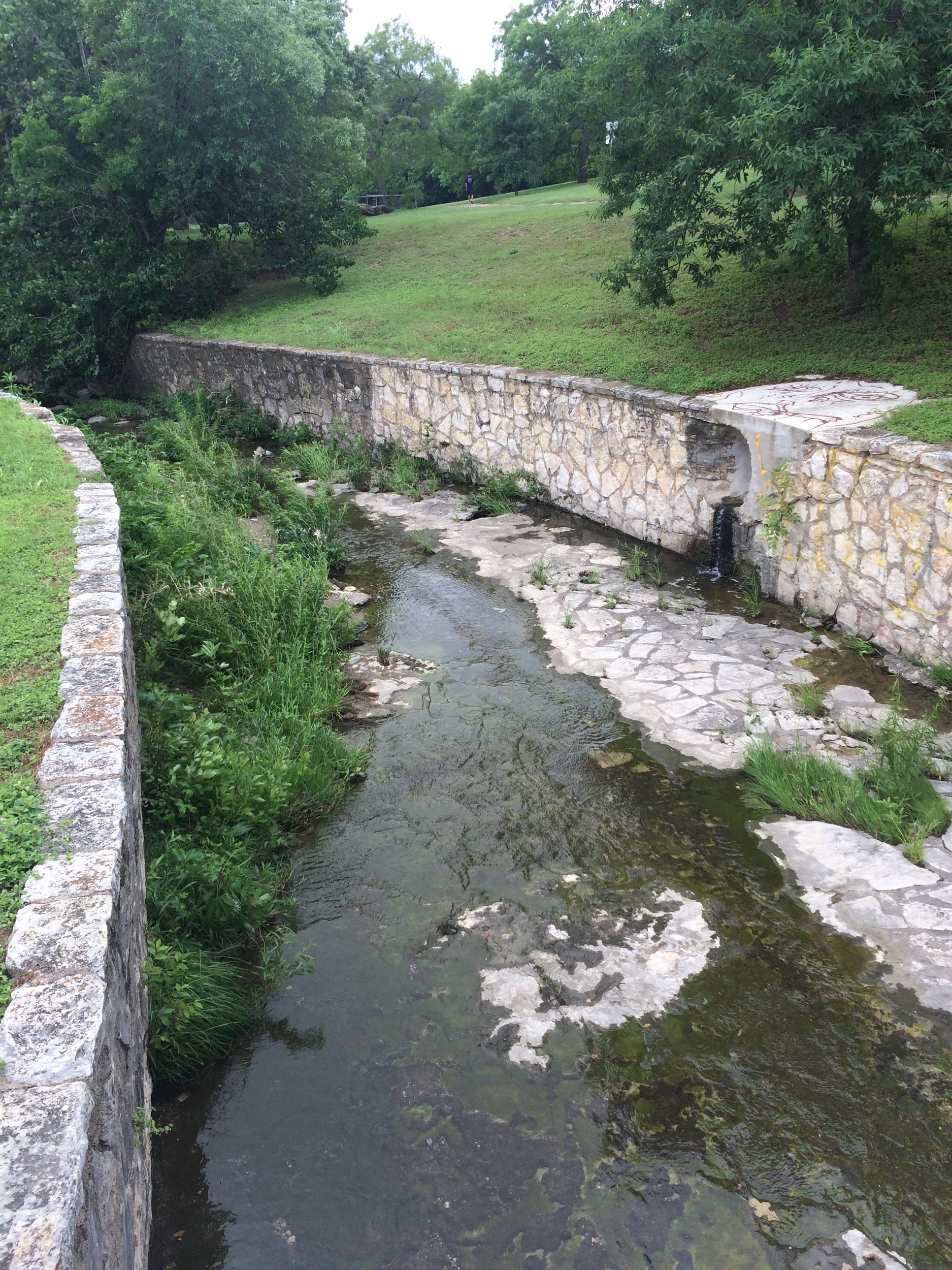 [Speaker Notes: Mallory]
Alternative 3: Install Detention Pond
Implement a detention pond upstream of 32nd Street bridge 
Pros:
Detains flow 
Increases Quality 
Cons:
Requires a large amount of space
No way to completely verify where the runoff is coming from (because of complex pipe system shown before)
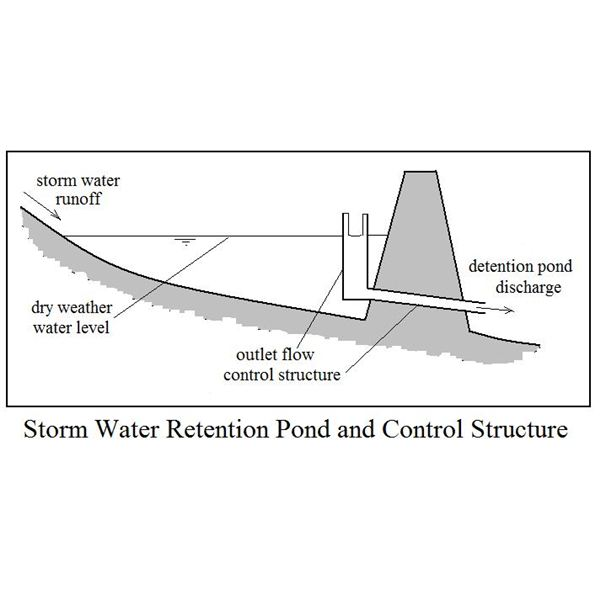 [Speaker Notes: Mallory]
Proposed Solution
How should the study area be changed?
[Speaker Notes: Shelby]
Design of Modified Channel
Modify bridge at 32nd street
Change to a rectangular cross-section
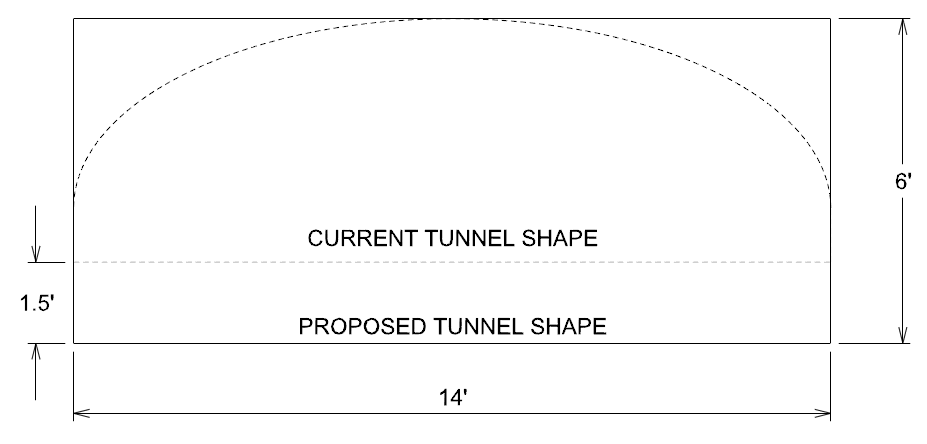 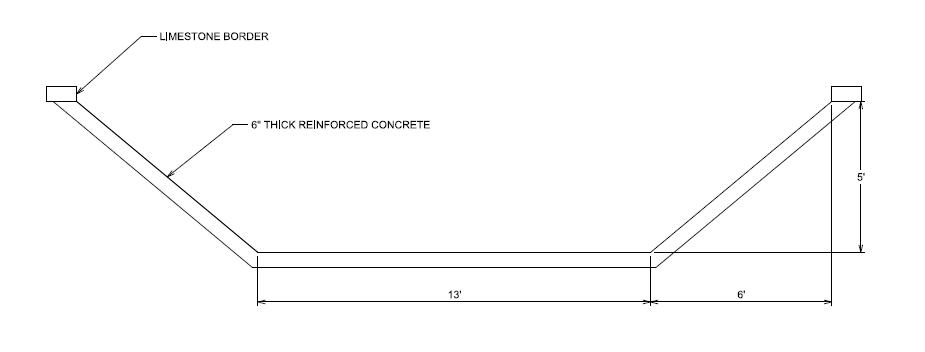 [Speaker Notes: Shelby
Enter a Schematic of the channel here, talk about how it reduces flooding]
Revised Flow Calculations
32nd Street Bridge (current)
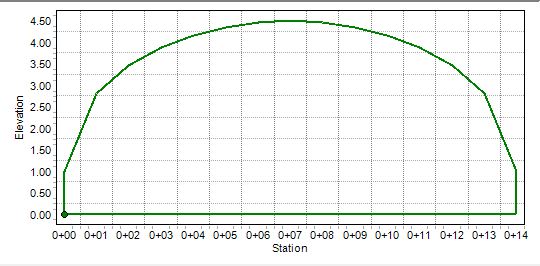 32nd Street Bridge (after)
This is acceptable as the new 32nd street bridge only needs to handle 1709.6 cfs, the discharge from 33rd street bridge
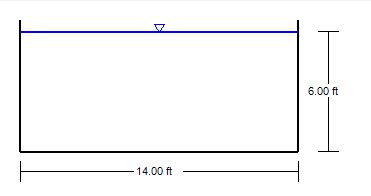 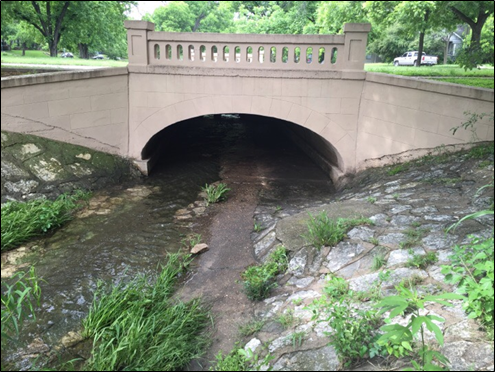 Discharge: 2654.17 cfs
Discharge: 711.83 cfs
[Speaker Notes: Shelby
Put in modflow calculations and schematics of new channel and bridge at 33rd]
New Bridge Schematic
New 32nd St Bridge Design
[Speaker Notes: Shelby
Put in modflow calculations and schematics of new channel and bridge at 33rd]
Channel Modifications
Current channel holds correct amount of water but is highly eroded
Reline entire channel with smooth concrete
increases Flow through channel
Helps prevent future erosion
Schematic of Channel Relining between 33rd and 32nd St
[Speaker Notes: INSERT PICTURE OF OUR SCHEMATIC OF CHANNEL RELIGNING]
Aesthetics of Design
Limestone Rocks along the edge of the channel
Keep with Limestone theme in channel
Helps keep water in channel
Space 2” Apart to also allow water to flow in
Imitation Concrete
Helps the channel look more natural, less like concrete
Glaze with help with preservation
Limestone Bridge
Will withstand erosion
Aesthetically pleasing
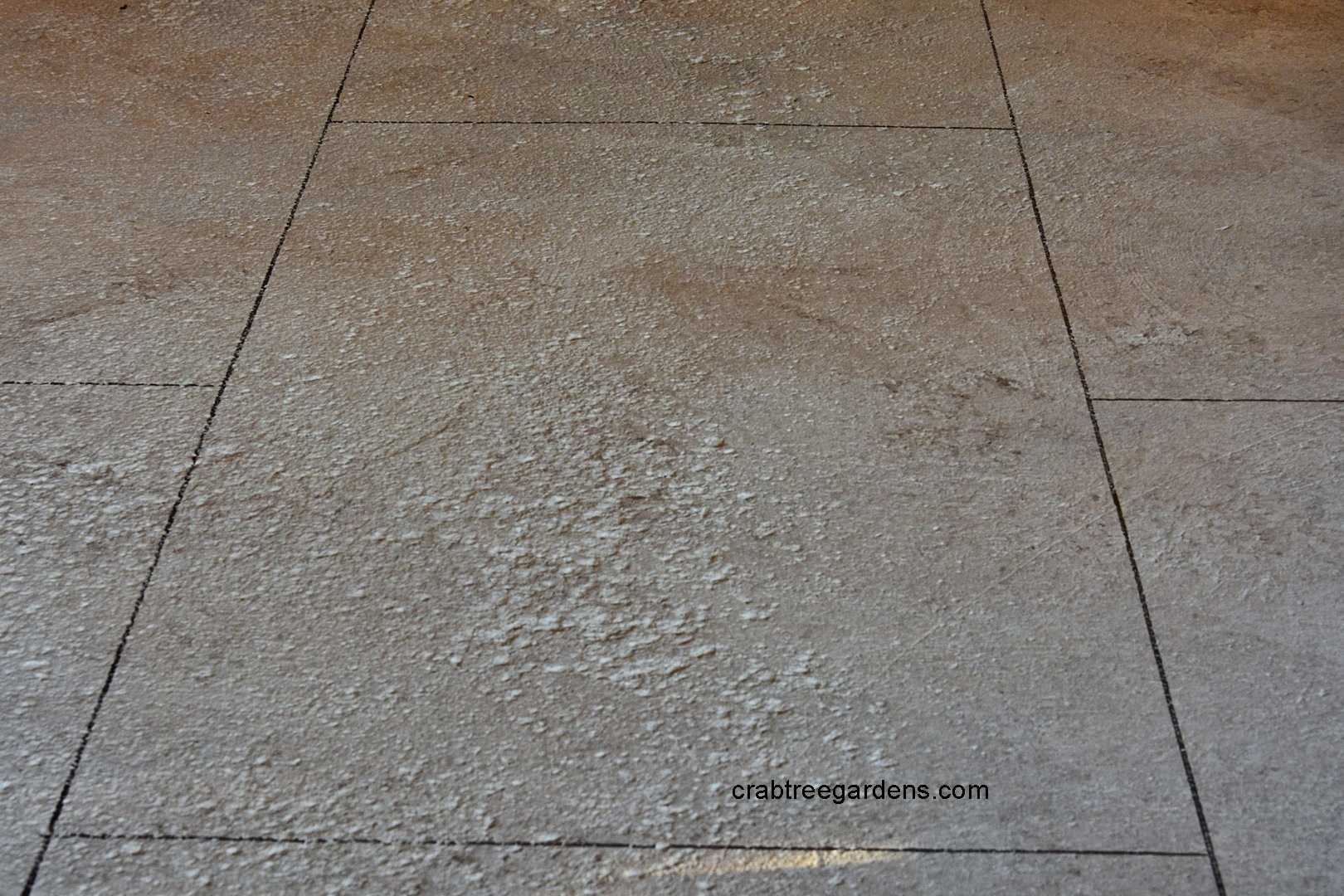 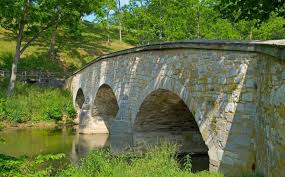 [Speaker Notes: Shelby]
Slope Amendments along Channel
Current slope: 0.012
New slope: 0.016
El: 576 ft
El: 572 ft
1.5 ft
El: 570.5 ft
[Speaker Notes: Shelby
talk about hwat ever you did wit hthe slope!]
Questions?
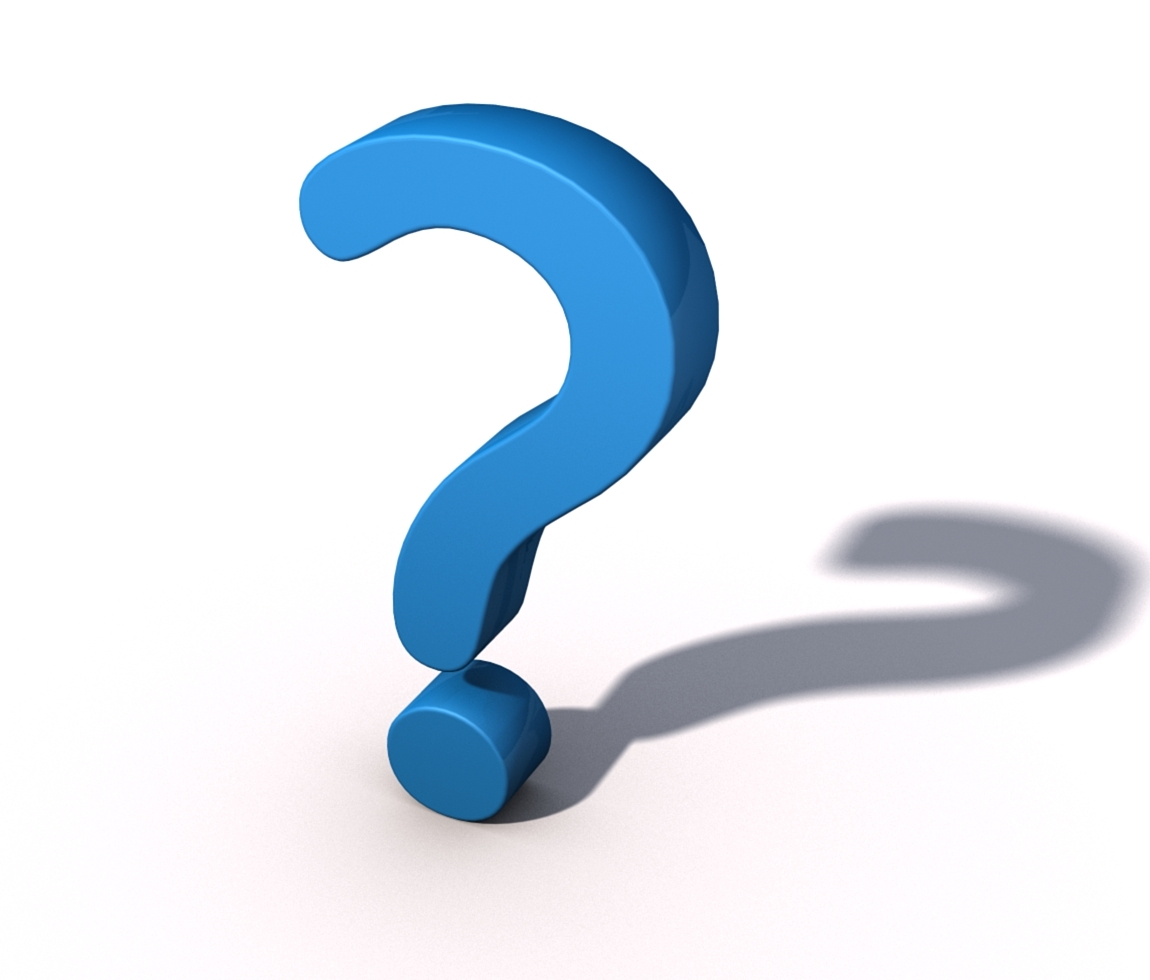 [Speaker Notes: Shelby]